Qualificação da atenção ao Pré-natal e Puerpério na ESF Municipal de Bento Gonçalves - RS
TRABALHO DE CONCLUSÃO DE CURSO

Autora: Betimeire N.B. de Oliveira
Orientadora: Francine Cardozo
Introdução
O Pré-natal é a fase primordial na vida fetal e da mãe.

Os cuidados da equipe multiprofissional de saúde, na unidade básica, se fazem preponderantes ao desenvolvimento de uma gestação saudável.

Sanando ou minimizando os riscos e/ou intercorrências a mãe x bebê
A qualificação na atenção ao Pré-natal de baixo risco na unidade básica/ESF se reflete na melhoria dos cuidados no Puerpério.

O Puerpério é, portanto, uma continuidade da assistência planejada no pré-natal.
Bento Gonçalves -RS
Município da Mesorregião do Nordeste Rio-Grandense, no RS, Brasil. 

Localiza-se na Serra Gaúcha. 

Possui uma população estimada de 111.384 habitantes.
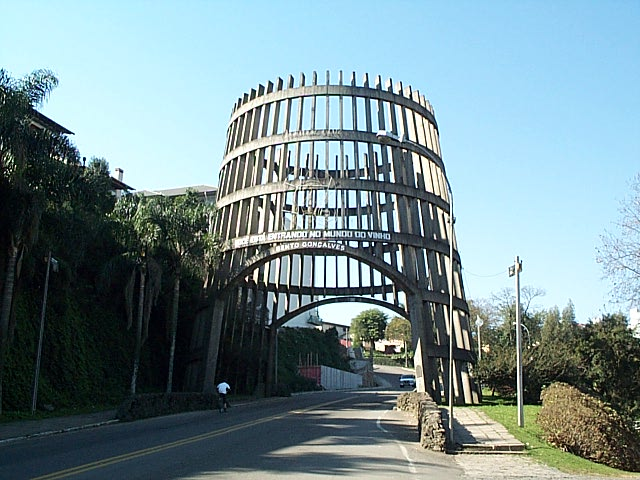 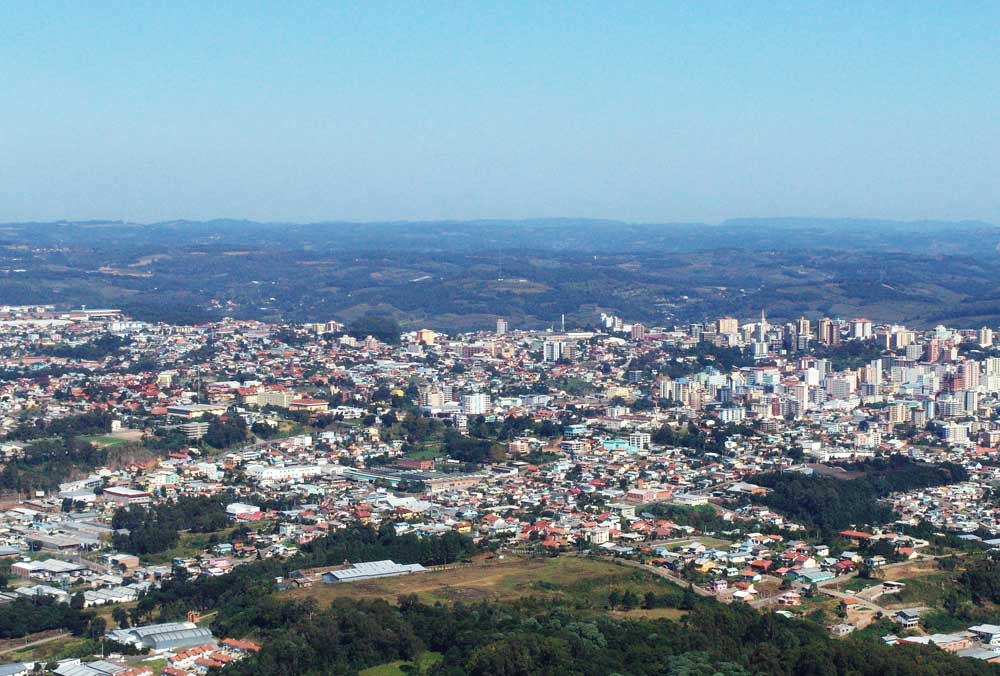 A Secretaria de Saúde de Bento Gonçalves conta com uma rede de atendimentos formada por:

12 Unidades Básicas de Saúde – UBS,
10 Unidades de Estratégia de Saúde da Família – ESF,
 Unidades Avançadas de atendimento em três turnos,
 Pronto Atendimento 24 horas
 Unidades Móveis
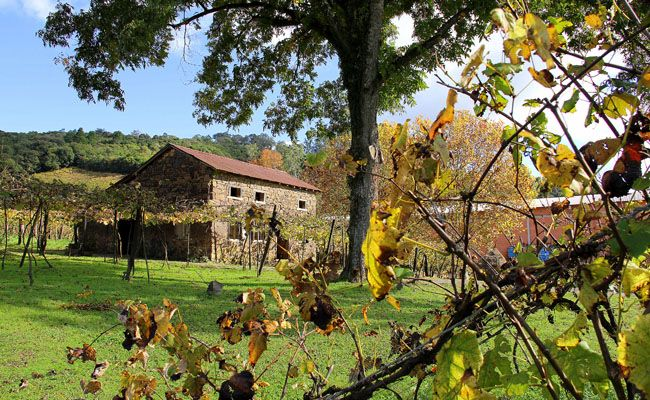 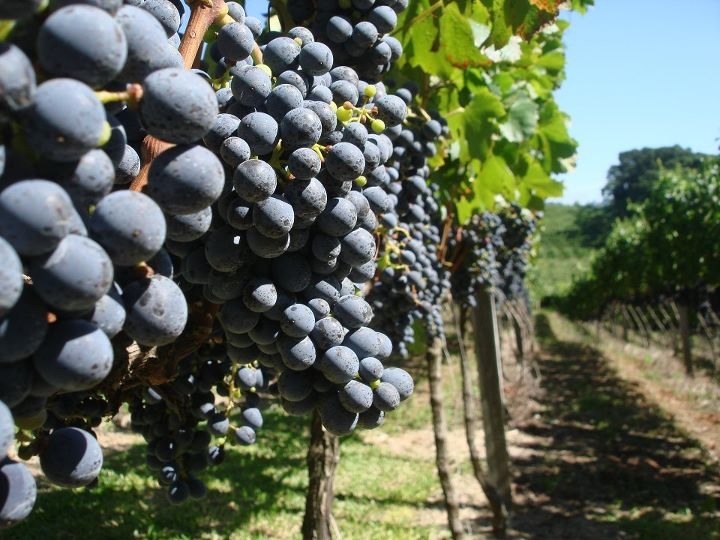 O bairro Municipal
Localiza-se na região norte de Bento Gonçalves

Região de relevo de morros

Área de assentamento
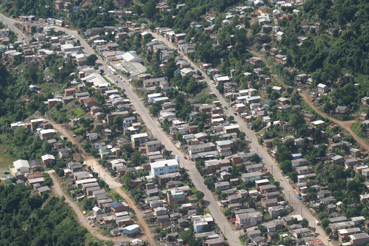 A ESF Municipal
A ESF Municipal se localiza na rua Valdelírio Guerreiro Vaz.

 Trata-se de uma das ruas principais do bairro Municipal de Bento Gonçalves, acessibilizando o fluxo dos usuários. 

A unidade comporta uma área física de 182 m2.
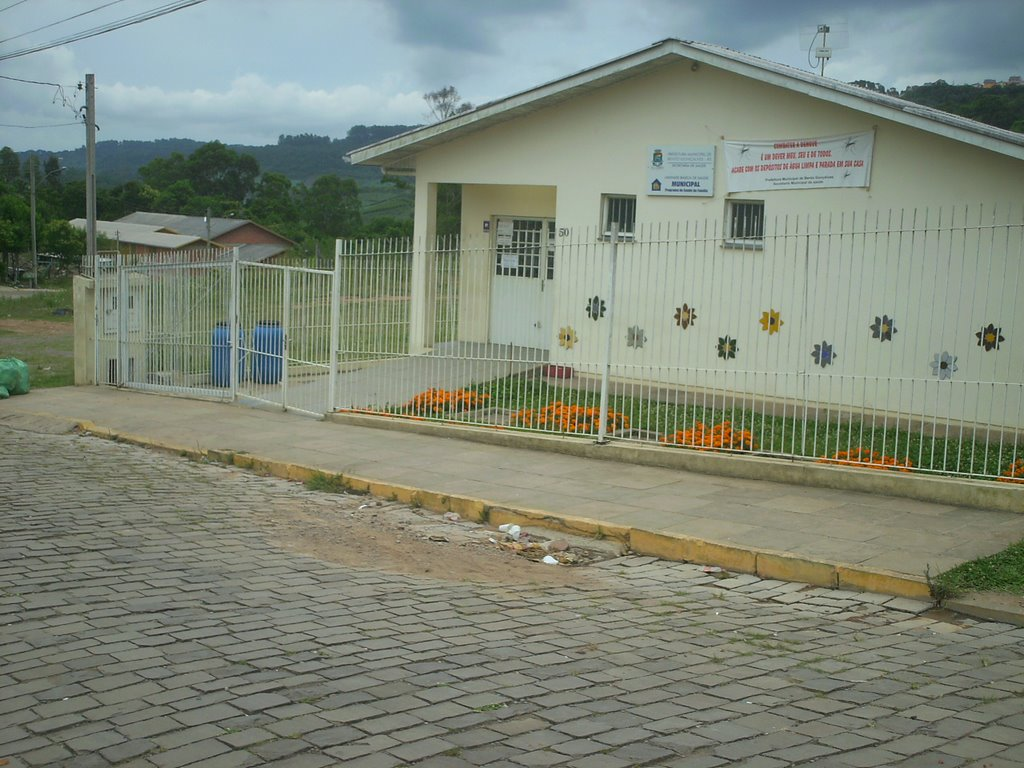 Equipe de Saúde
A equipe de saúde é constituída, atualmente, por 02 enfermeiras, 03 técnicas de enfermagem, 01 aux. administrativo, 01 odontólogo, 01 aux. consultório dentário, 06 agentes comunitários e 01 aux. Limpeza.

O NASF proporciona suporte com 01psicóloga, 01 nutricionista e 01 educador físico
População
3600 Usuários

Vulnerabilidade social

Gestação na adolescência

Cerca de 36 gestantes ao mês

Em 2014 = 100 gestantes acompanhadas
Antes da intervenção...
O acompanhamento do Pré-natal de baixo risco e Puerpério são ofertados e divulgados na unidade

A saúde bucal é ofertada

Falta adesão aos cuidados de Pré-natal e Puerpério

A evasão é maior nos cuidados odontológicos

Gestantes e Puérperas faltam às consultas/exames
A captação precoce (pré-natal e puerpério) não ocorre de modo eficiente

Ocorrem falhas na busca ativa às faltosas

A continuidade dos cuidados com o RN, por parte das mães, não ocorre adequadamente

O “vínculo” com as gestantes não é sólido. Há resistência na participação dos grupos de apoio.
Os profissionais são engajados no cuidado

Falta logística/organização adequada à assistência ao Pré-natal e Puerpério

Os registros de gestantes e puérperas são incompletos 

Falta continuidade da assistência entre a equipe multiprofissional
Objetivo
Melhorar a atenção ao Pré-natal e Puerpério, visando a cobertura de 100% da demanda de gestantes e puérperas, no bairro Municipal, em Bento Gonçalves
Metodologia
Capacitação prévia da equipe (protocolos SUS e Rede Cegonha)

Consultas médica e de enfermagem intercaladas

Agenda exclusiva da gestante e puérperas

Grupo semanal de apoio ao Pré-natal e puerpério (antes das consultas médicas ou de enfermagem)
“Quinta-feira das gestantes” = Grupo + Consulta médica ou de enfermagem + Consulta odontológica

Atendimento diário à livre demanda ou intercorrências

Grupos comunitários de divulgação do Pré-natal de baixo risco, pré-natal odontológico e puerpério na unidade

Assistência multiprofissional

Organização e adequação de registros
Objetivos, metas e resultados
Objetivo 1: Ampliar a cobertura de Pré-natal.
Meta 1.1: Alcançar 100% de cobertura das gestantes da área de abrangência da unidade de saúde, ESF Municipal.








No início das ações da intervenção foram captadas 35 gestantes (97%), já no segundo mês foram captadas as 36 (100%), cobertura esta que se manteve até o final das ações
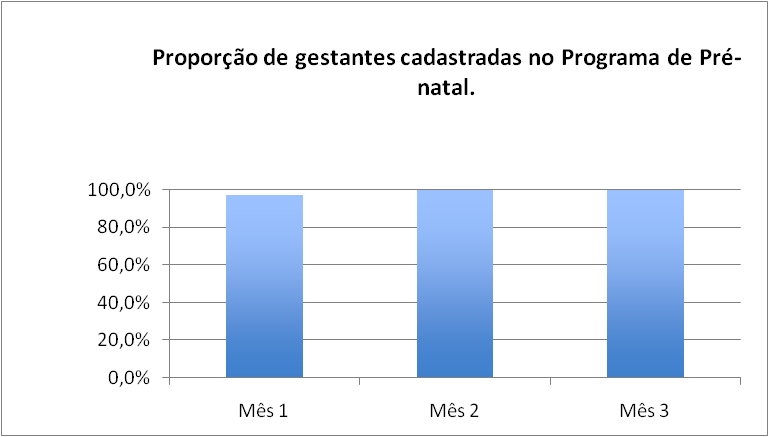 Objetivo 2: Melhorar a qualidade da atenção ao Pré-natal e Puerpério realizados na unidade.
Meta 2.1: Garantir a 100% das gestantes o ingresso no Programa de Pré-natal no primeiro trimestre de gestação
Inicialmente, foram acompanhadas 30 (86%) das gestantes captadas até o 1º trimestre gestacional, no segundo mês foram 32(87%), e no final 33 (92%) das gestantes.
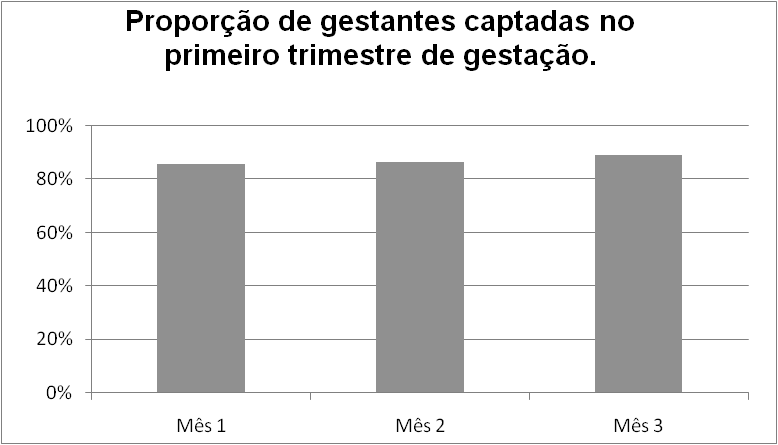 Meta 2.2: Realizar pelo menos um exame de mamas por trimestre em 100% das gestantes.
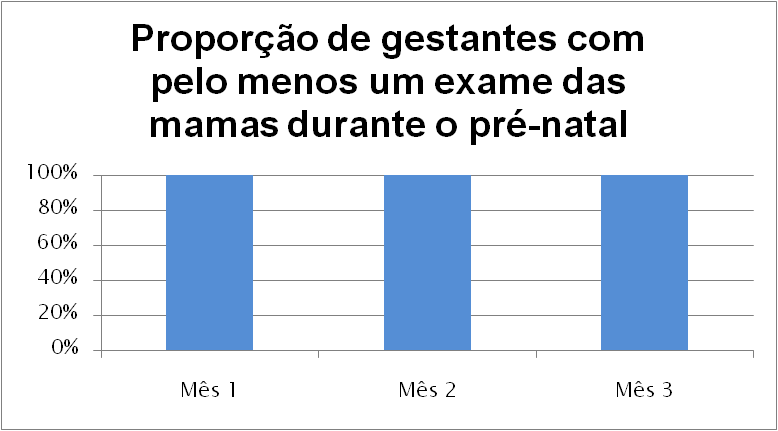 A intervenção abrangeu, no primeiro mês, 35 até o final 36, na totalidade de gestantes cadastradas, 100% de todos os exames, consultas e procedimentos previstos.
Meta 2.3: Realizar pelo menos um exame ginecológico por trimestre em 100% das gestantes.








A intervenção abrangeu, no primeiro mês, 35 até o final 36, na totalidade de gestantes cadastradas, 100% de todos os exames, consultas e procedimentos previstos.
Meta 2.4: Promover a realização dos exames laboratoriais conforme os protocolos 








A intervenção abrangeu, desde o primeiro mês, na totalidade de gestantes cadastradas 100% de todos os exames, consultas e procedimentos, até o final.
Meta 2.5: Garantir a 100% das gestantes a prescrição de sulfato ferroso e ácido fólico conforme protocolo.








A intervenção abrangeu, desde o primeiro mês até o final da intervenção, 100% de todas as gestantes, cadastradas na unidade, com suplementação de sulf. ferroso e ác. fólico.
Meta 2.6: Garantir que 100% das gestantes estejam com vacinas antitetânica em dia.








A intervenção abrangeu, no primeiro mês 35 gestantes e até o final 36 gestantes, mantendo 100% de todas vacinas e imunizações.
Meta 2.7: Garantir que 100% das gestantes estejam com vacinas contra hepatite B em dia









A intervenção abrangeu, no primeiro mês 35 gestantes e até o final 36 gestantes, contemplando os 100% das vacinas.
Meta 2.8: Realizar avaliação da necessidade de atendimento odontológico em 100% das gestantes durante o pré-natal.









A intervenção abrangeu, no primeiro mês 35 gestantes e até o final 36 gestantes (100%) de avaliações pertinentes ao pré-natal odontológico
Meta 2.9: Garantir a primeira consulta odontológica programática para 100% das gestantes cadastradas







As ações do Pré-natal odontológico abrangeram, inicialmente, as 35 gestantes cadastradas e até o final 36 gestantes, 100%, realizadas as consultas.
Objetivo 3: Melhorar a adesão ao Pré-natal na unidade
Meta 3.1: Realizar busca ativa de 100% das gestantes faltosas às consultas de pré-natal










A intervenção abrangeu, no primeiro mês 35 gestantes e até o final das ações 36, na totalidade 100% gestantes, na captação às faltosas e reagendamentos de consultas/procedimentos.
Objetivo 4: Melhorar o registro de Pré-natal.
Meta 4.1: Manter registro na ficha espelho de vacinação, prontuário e carteira, no PN, em 100% das gestantes.









A intervenção abrangeu, desde o primeiro mês 35 até o final das ações 36 (100%) das gestantes, em uma rotina de organização e captação dos registros das mesmas.
Objetivo 5: Realizar a avaliação de risco no Pré-natal.









A intervenção abrangeu no primeiro mês 35 e até o final 36 (100%) de gestantes com avaliação de risco precoce (1ª consulta de pré-natal).
Objetivo 6: Promover a saúde no Pré-natal.
Meta 6.1: Garantir a 100% das gestantes orientações nutricional e atividade física adequada durante a gestação.







A atenção plena ao pré-natal, contemplou, a partir o primeiro mês 35, e até o final 36 (100%) gestantes, promovendo todas as informações acerca do pré-natal na unidade.
Meta 6.2: Promover o aleitamento materno exclusivo até o 6º mês junto a 100% das gestantes.








A intervenção abrangeu, no primeiro mês 35 e até o final das ações 36 (100%) das gestantes em uma rotina de promoção ao aleitamento materno
Meta 6.3: Orientar 100% das gestantes sobre os cuidados com o recém-nascido (teste do pezinho, decúbito dorsal para dormir).








A intervenção abrangeu, no primeiro mês 35 e no final das ações 36 (100%) das gestantes em uma rotina de promoção aos cuidados com o recém-nascido
Meta 6.4: Orientar 100% das gestantes sobre anticoncepção após o parto.








A atenção ao pré-natal, contemplou, a partir o primeiro mês 35 e até o final 36 (100%) das gestantes da unidade, proporcionado todas as informações sobre a importância da contracepção pós-parto.
Meta 6.5:Orientar 100% das gestantes sobre os riscos do tabagismo e do uso de álcool e drogas na gestação.









A intervenção contemplou, inicialmente, 35 e até o final 36 (100%) de gestantes, ofertando todas as informações acerca dos riscos do tabagismo e do uso de álcool e drogas na gestação.
Meta 6.6: Orientar 100% das gestantes sobre higiene bucal.







A intervenção abrangeu, inicialmente 35 e no final das ações 36 (100%) das gestantes em uma rotina de promoção aos cuidados com a saúde bucal.
Objetivo 7: Ampliar a cobertura da atenção às puérperas.
Meta: 100% das puérperas com consulta puerperal antes dos 42 dias após o parto.
Objetivo 8: Melhorar a qualidade da atenção às puérperas na Unidade de Saúde.
Meta: 100% nas puérperas cadastradas
Realizar exame das mamas, do abdome e ginecológico;
Avaliar o estado psíquico;
Avaliar intercorrências;
Prescrever métodos de anticoncepção.
METAS ATINGIDAS
Objetivo 9: Melhorar a qualidade da atenção à saúde bucal durante o pré-natal.
Meta: 100% das gestantes com 1ª consulta odontológica programática
Objetivo 10: Melhorar a qualidade da atenção à saúde bucal durante o pré-natal.
Meta: Concluir o tratamento em 100% das gestantes com 1ª consulta odontológica programática.






	
	OBS: Corrobora-se que, nesse período, todas as gestantes estão com consultas programáticas em dia, encaminhando-se para a conclusão do tratamento odontológico.
Objetivo 11: Promover a saúde no Pré-natal odontológico
Meta 11.1: 100% das gestantes cadastradas:
 orientações nutricionais e atividades físicas durante a gestação;
Promoção do aleitamento materno exclusivo até o 6ºmês;
Orientações sobre higiene bucal do recém-nascido;
Orientações da gestante sobre os riscos de  tabagismo, álcool e drogas;
Orientações da gestante sobre higiene bucal.
METAS ATINGIDAS
Discussão
Proporcionou-se a qualificação da assistência em um âmbito geral: ampliou-se a cobertura (100%) no Pré-natal e Puerpério; 

Promoveu-se a solidificação do vínculo com as usuárias e adesão aos cuidados (conclusão do tratamento odontológico); 

Implantou-se de um serviço, no que se refere ao Pré-natal odontológico
Houve melhoria dos registros;

a equipe está engajada na continuidade e capacitação permanente da assistência e promoção integral do cuidado.

As logística da assistência está incorporada na rotina do serviço

O serviço repercutiu em outros níveis da saúde, refletindo os cuidados, desde a saúde da mulher à puericultura.
Reflexão
O curso bem como as ações desenvolvidas se deram muito além das melhores expectativas

Verifico, baseado, nas metas atingidas e na satisfação da equipe, bem como usuárias, que as ações ocorreram da  melhor forma.

Não, mudaria, portanto, nada, no decorrer desse processo de trabalho.
Referências
Atenção ao Pré-natal e ao Puerpério, Especialização em Saúde da Família; UFPEL, 2014
Atenção ao Pré-natal de baixo risco:  Caderno de Saúde da Família n32. Brasília: Ministério da Saúde, 2012
Saúde da Criança: Caderno de Saúde da Família n33.  Brasília: Ministério da Saúde, 2012
Obrigada!